Non-violent Action: A Force for Change
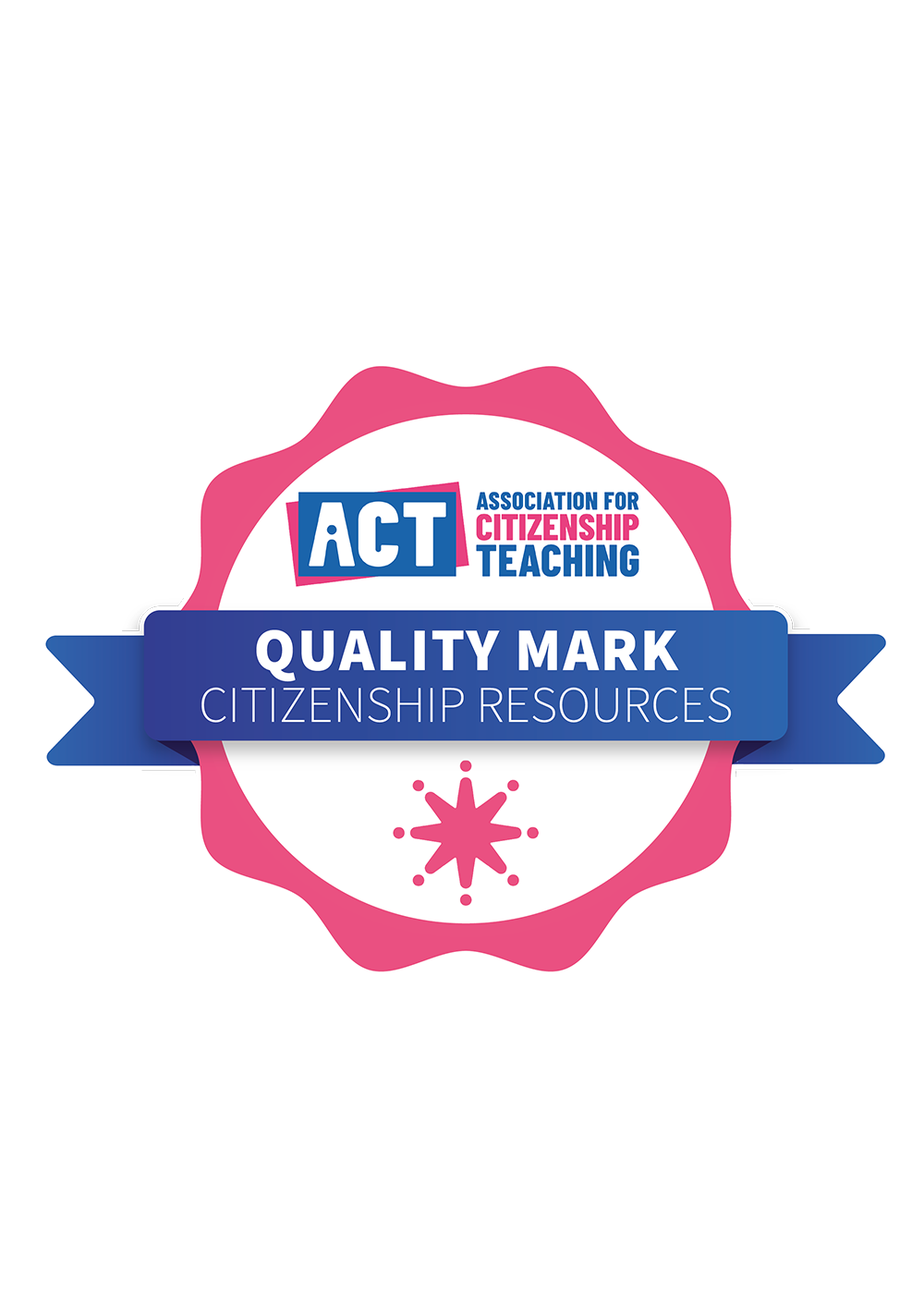 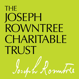 Case Study: Sheffield Street Trees Part 1
Trees and tree felling
[Speaker Notes: Film courtesy of Jaq Pixelwitxch, Pixelwitchpictures
Film is embedded but if this doesn’t work on your computer find it on YouTube here: https://youtu.be/Qt61QO3eZTM  (copy and paste into your browser)]
Commission
Dear Expert Tree Panel
 
As you will have heard from the local newspapers, the council had a lot of bad publicity following the tree felling on Pemberton Avenue. We misjudged the situation and probably shouldn’t have allowed the tree operatives in without notifying the residents first. 
 
We would like you, as the expert tree panel, to advise us of what should be done with the trees earmarked for felling from now on. We have enclosed information about the designated trees. 
 
We have a limited budget for the work in this area and we would like you to take this into account when advising us.  We would also like you to consult the residents in this area to find out their views on the trees. 
 
Please don’t hesitate to get in contact if you have any questions or need any more information. 
 
Yours faithfully
 
Stacey Fielder 
Cabinet Member for Environment
Marcastle City Council
Online map showing all the important trees in London
[Speaker Notes: https://www.treetalk.co.uk/map]
Activity: Tree map	
Draw a map of the area, showing the location and status of the trees
Make sure you include labels (or a key), showing:
Type of tree
Any issues with the tree
Any features that make that tree unique
What is the value of this plant?
[Speaker Notes: Photo credit: Jean Mottershead
https://www.flickr.com/photos/jeanm1/]
Are there any disadvantages to having large trees in a city?
Do these disadvantages outweigh the benefits?
Top 10 Tree Benefits
Trees and other land plants produce 25% of the planet’s oxygen. It takes 7 or 8 mature trees to produce enough oxygen for each human every year.
Planting trees is an easy and cost effective way to remove carbon dioxide from the atmosphere. The carbon stored in trees can be locked away for decades, or even centuries, providing the timber is used to create lasting items such as building materials and furniture.
Trees can cool built-up areas during hot weather. Planting just 10% more trees in our cities could reduce urban temperatures by 3-4°C.
Trees reduce storm water run-off, easing the burden on drainage and cutting the number of pollutants entering rivers. For every 5% increase in tree cover storm water run-off is cut by 2%.
Trees can capture toxic vehicle exhaust gases and particulates. Well-positioned trees can cut the amount of roadside pollution entering homes by up to 50%. Larger trees have greater air-cleaning potential: ones with a girth of 77cm may be 70 times more effective at removing pollution than ones measuring 8 cm.
[Speaker Notes: From STAG website
References: 
https://www.sciencefocus.com/planet-earth/how-many-trees-does-it-take-to-produce-oxygen-for-one-person/
3. Forestry Commission England ‘The case for trees’ https://assets.publishing.service.gov.uk/government/uploads/system/uploads/attachment_data/file/718033/eng-casefortrees.pdf
4. https://www.smartcitiesdive.com/ex/sustainablecitiescollective/why-we-need-trees-our-cities/1100050/
5. https://www.woodlandtrust.org.uk/media/1702/benefits-of-trees-outside-woods.pdf]
Top 10 Tree Benefits (ctd.)
Easy access to trees and woodland is linked with better health and emotional wellbeing. A highly rated study has shown that living in  a tree-lined street gives the same health improvement as being 7 years younger.
Noise from traffic and other artificial sources can be disguised by tree sounds. Rustling leaves and bird song have been shown to soften the impact of intrusive urban sounds and a well-situated tree can reduce noise nuisance by up to 40%.
Trees make streets safer, for people and for play. Trees slow down traffic and make roads safer for pedestrians, encouraging journeys on foot. Trees close to homes create better play opportunities for children.
A house’s market value is linked to the number of trees on the street. The presence of broadleaved trees has been found to add between 5 and 18% to a home’s value.
Shopping areas with trees get more sales and attract more investment. Streets with more trees encourage people to stay longer and spend more money, which helps the local economy.
[Speaker Notes: References: 6. https://www.theguardian.com/society/2015/jul/10/more-trees-on-your-street-means-fewer-health-problems-says-study
7. https://www.psychologytoday.com/gb/blog/minding-the-body/201107/the-birds-and-the-trees
8. https://www.theguardian.com/world/shortcuts/2016/feb/03/slow-down-traffic-ditch-kerbs-keep-potholes-plant-trees
https://naturalstart.org/sites/default/files/journal/6._gull_et_al.pdf
9. Forestry Commission England ‘The case for trees’ https://assets.publishing.service.gov.uk/government/uploads/system/uploads/attachment_data/file/718033/eng-casefortrees.pdf
10. Forestry Commission England ‘The case for trees’ https://assets.publishing.service.gov.uk/government/uploads/system/uploads/attachment_data/file/718033/eng-casefortrees.pdf]
What are the benefits of trees in the urban environment?
Environment
People
Wildlife
Are there any downsides to urban trees?
Costs
People
Vehicles
Graph to show the benefits over time of the average tree
B
C
A
Benefits
D
0
200
300
250
350
100
150
50
Age of tree (years)
1) Why does the line go up at the beginning?
2) Why does it go down at the end?
3) The crosses represent options for when to fell the tree. Which one do you think is the best choice? A, B, C or D?
4) Why did you choose that option?
Challenge
The area (number of squares) under the line shows the total benefit over the lifespan of the tree. Example: If the tree is cut down where the X is, the total benefit is the amount of squares shaded in:
Benefits
0
50
100
150
200
250
300
350
1) How many squares are shaded in in this example?

2) Show the difference between felling the tree at A and felling it at C by shading the areas on your other graph.
Age of tree (years)
Problems with street trees
[Speaker Notes: Photo © Robin Stott (cc-by-sa/2.0) https://www.geograph.org.uk/reuse.php?id=3574491

Showing pavement damage]
[Speaker Notes: Photo ©debs-eye

https://www.flickr.com/photos/debbcollins/3729286864/in/photostream/
Diseased elm]
[Speaker Notes: Andy Beecroft / Cottingham Road (cc-by-sa.2.0) 
https://upload.wikimedia.org/wikipedia/commons/6/6e/Cottingham_Road_-_geograph.org.uk_-_1472037.jpg
Showing some damage to curb]
[Speaker Notes: Photo credit: Helen Griffin, DECSY
Showing house being shaded by tree]
Possible Solutions: Thinner Curb
Replace a thick curb stone with a thinner one. This gives the roots of the tree more space to grow and stops the the curb from being pushed into the road.

Solves problem for around 1 year.

Cost: £300
[Speaker Notes: Photo credit: Helen Griffin, DECSY]
Possible Solutions: Tree pit
Build a pit around the tree, with plenty of space for the roots to grow for many years.
Sometimes the pit sticks into the road, leaving less space for cars.

Solves problem for around 20 years.

Cost: £3000
[Speaker Notes: Photo credit: Helen Griffin, DECSY]
Possible Solutions: Pruning
Trim off branches to make tree safer (and so light is not prevented from entering a house). It also slows down growth, which means that the roots grow less and cause less damage.

Solves problems for around 2 years.

Cost: £500
[Speaker Notes: Photo credit: Helen Griffin, DECSY]
Possible Solutions: Felling
Cutting the tree down and removing the stump. Can be replaced by a very small, young tree.

Solves problem permanently.

Cost: £1000
[Speaker Notes: Image: Pixaby free photo: https://pixabay.com/photos/cut-tree-axe-wood-cases-strains-1716671/]
Marcastle Trees
Engineering solutions and costs
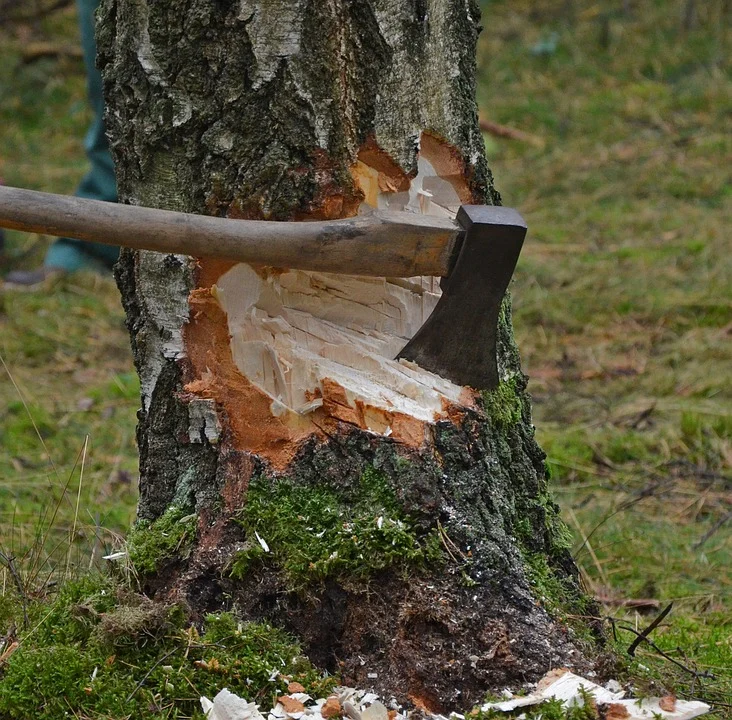 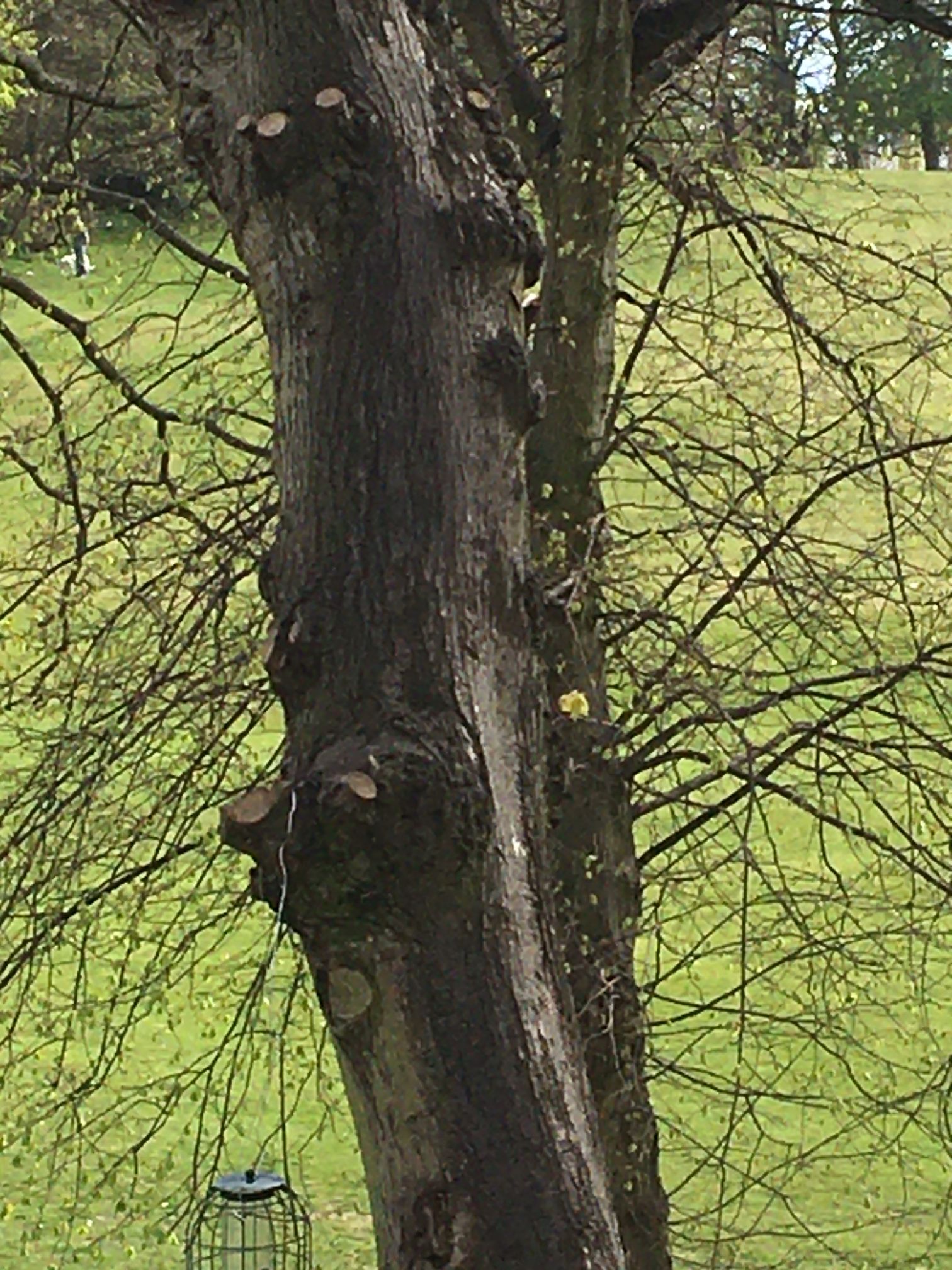 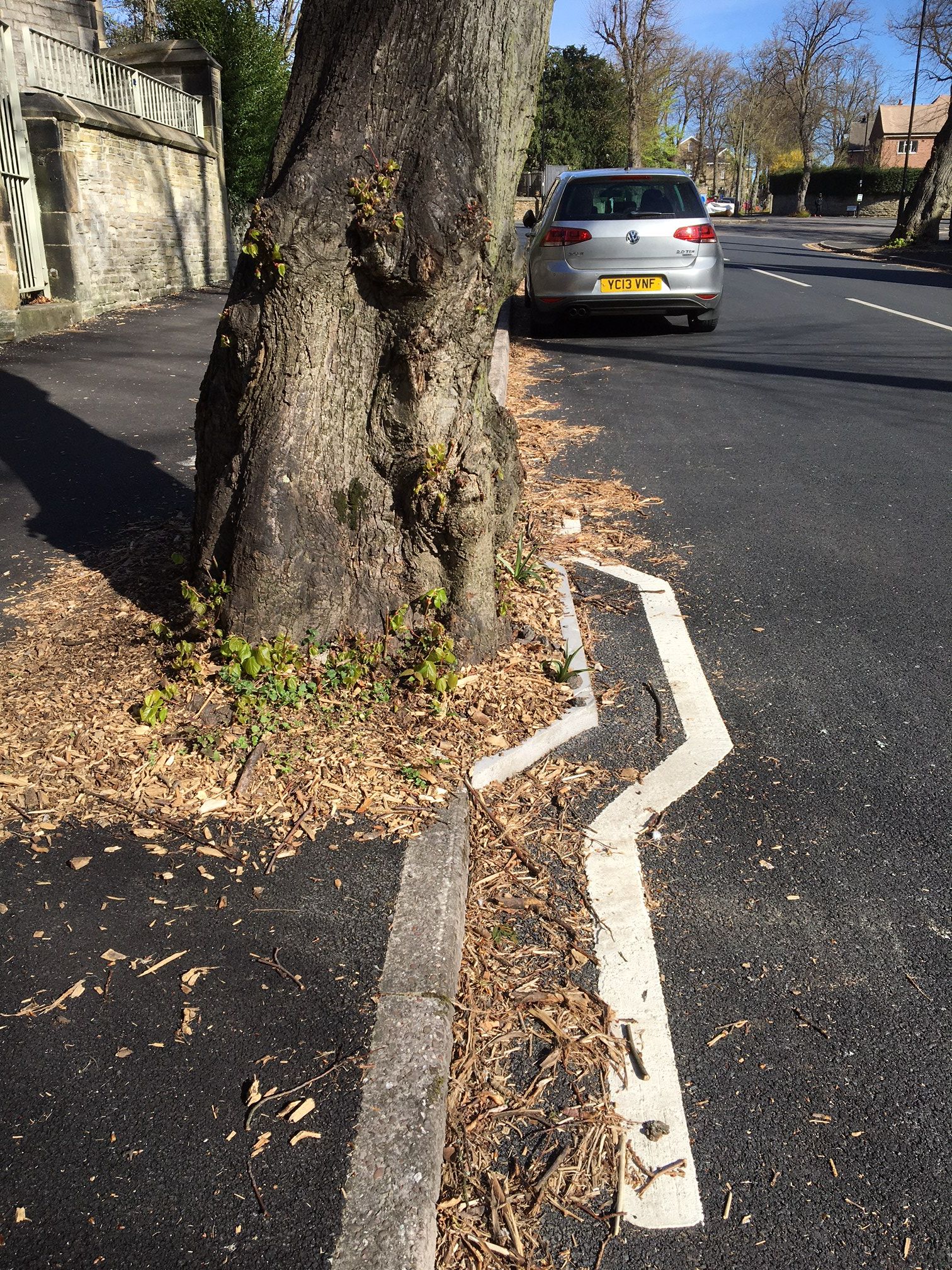 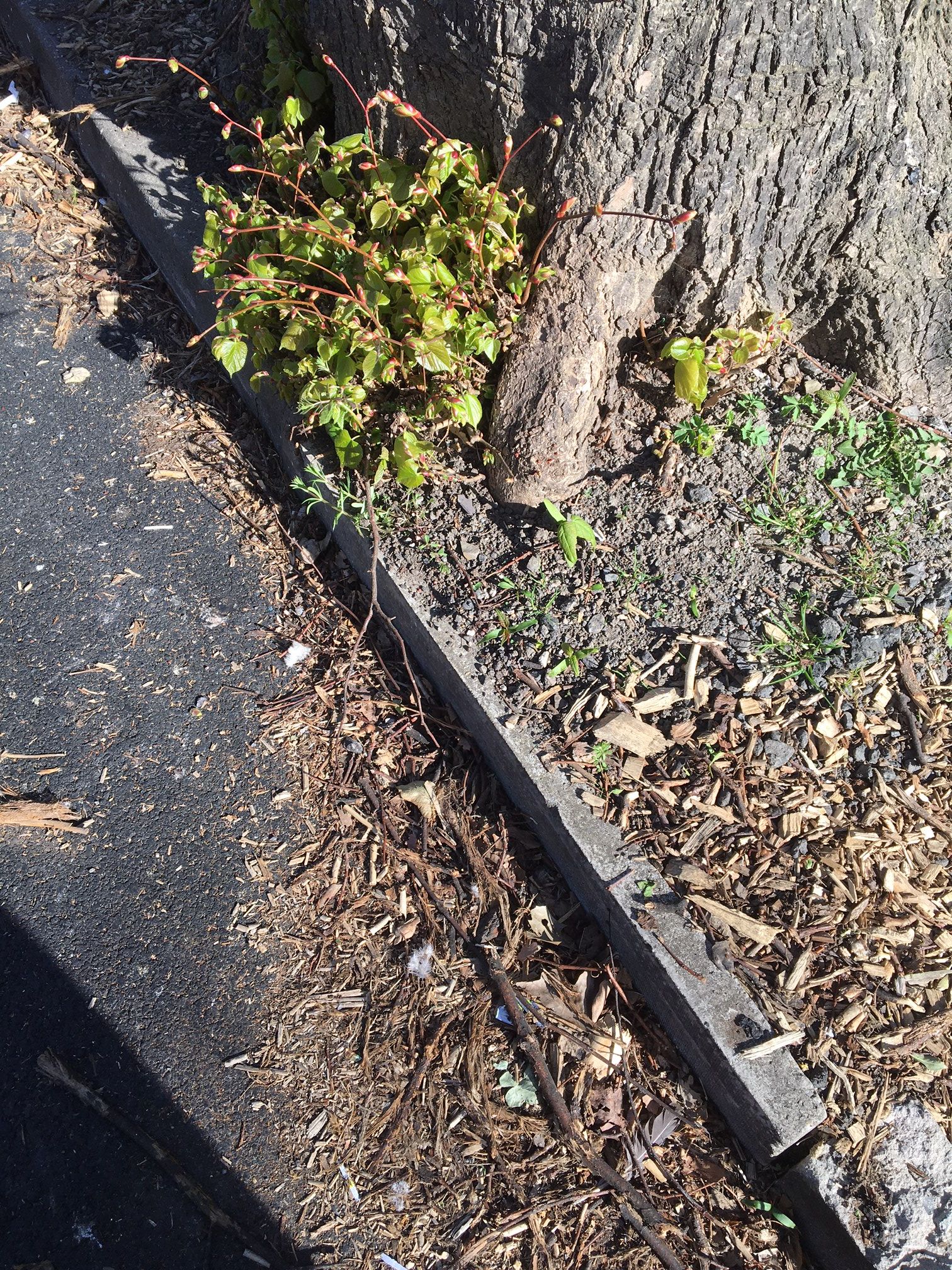 1) Thinner curb

Replace a thick curbstone with a thinner one. This gives the roots of the tree more space to grow and stops the the curb from being pushed into the road.

Solves problem for around 1 year.

Cost: £300
2) Tree pit

Build a pit around the tree, with plenty of space for the roots to grow for many years.
Sometimes the pit sticks into the road, leaving less space for cars.

Solves problem for around 20 years.

Cost: £3000
4) Felling tree

Cutting the tree down and removing the stump. Can be replaced by a very small, young tree.

Solves problem permanently.

Cost: £1000
3) Pruning tree

Trim off branches to make tree safer (and so light is not prevented from entering a house). It also slows down growth, which means that the roots grow less and cause less damage.

Solves problems for around 2 years.

Cost: £500
Information about trees
[Speaker Notes: Photo credits: Image 1,2,3 Helen Griffin
Image 4 Pixaby free photo: https://pixabay.com/photos/cut-tree-axe-wood-cases-strains-1716671/]
Find out views of stakeholders
Read role cards in small groups and prepare presentation and arguments.

As large group – take turns to say who you are and what your views are.

Discussion as large group in role (using P4C skills).

Tree panel meets again (in role) to discuss whether they now wish to change any of their proposed solutions before submitting them to the council.
[Speaker Notes: Using role cards (RS55) with several learners per role: conduct meeting with representatives with different views. Teacher chairs. Some learners take minutes in role as member of Expert Tree Panel.]
Planning our email
Dear Expert Tree Panel
 
Thank you very much for your detailed recommendations in relation to the trees earmarked for felling. 
 
Although we appreciate your efforts we have decided to go ahead with the felling of all the trees. 
 
Yours faithfully
 
Stacey Fielder 
Cabinet Member for Environment
Marcastle City Council
Example Poster
What’s the problem?
The council has a duty to look after street trees and prevent them from being a nuisance. However, they have started cutting down many more trees than ever before, even mature trees that are perfectly healthy and causing no problems for anyone.
What’s going on?

Some of the most beautiful local trees are being cut down. Local tree experts have said there is no need to cut down most of the trees. Something needs to be done!
Marcastle Council
Stop Felling Healthy Trees!
What can you do about it?

Let the council know that you are not happy with the plans by:
Writing to your local councillor
Writing to you local MP
Posting about it on social media
Putting up this poster in your window
What’s the alternative?
There are many effective solutions to the problems caused by trees that do not involve cutting them down, such as:
Pavement thinning
Creating tree pits
Regular pruning
DECSY 2021
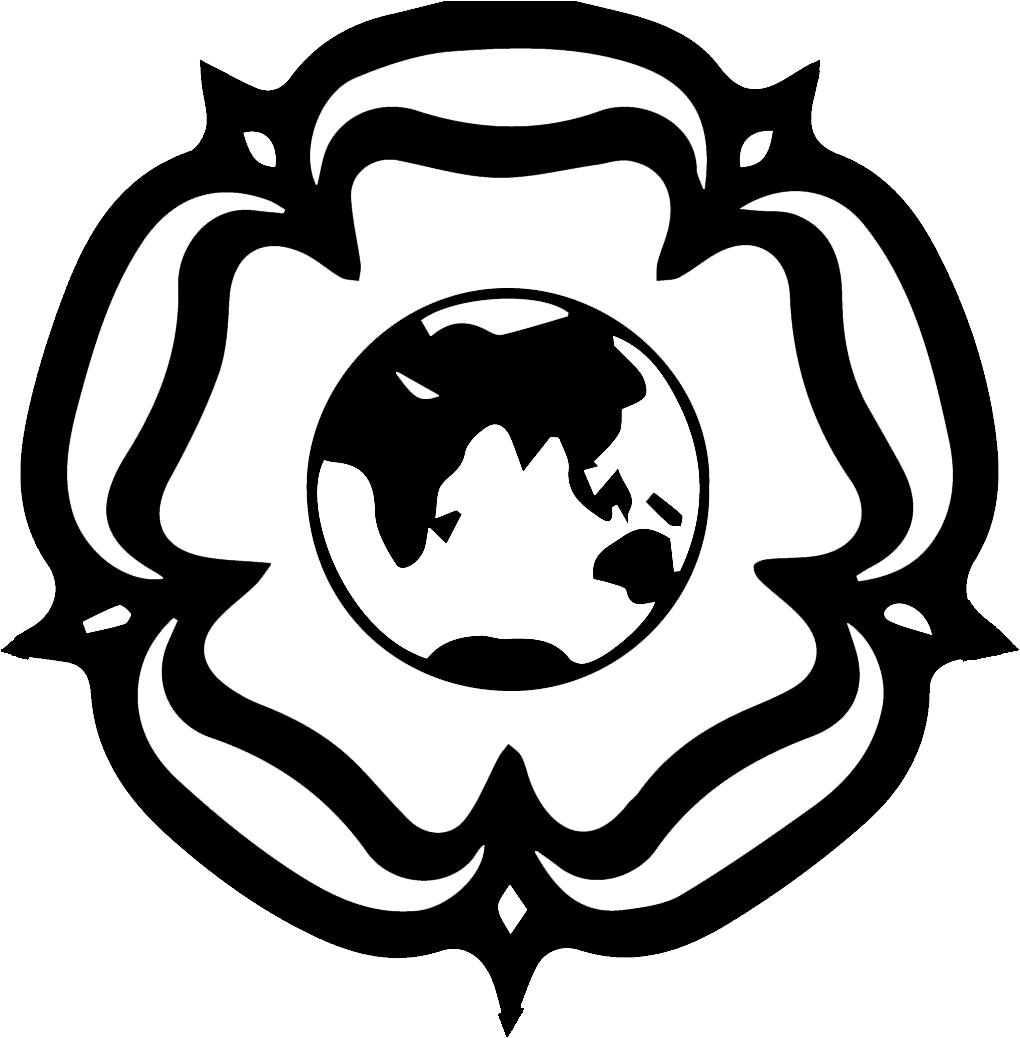